Η Διεργασία της Επαγγελματικής Αγωγής / Συμβουλευτικής
Γ΄    ΓΥΜΝΑΣΙΟΥ
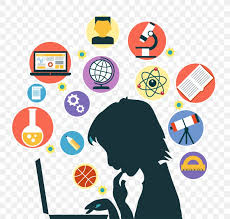 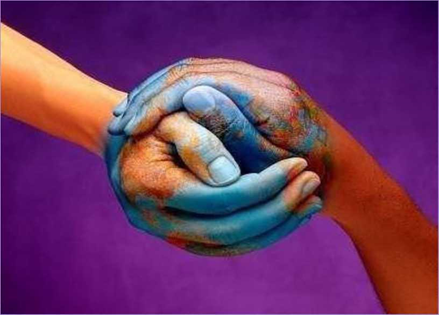 Ο ΡΟΛΟΣ ΤΩΝ ΓΟΝΙΩΝ/ΚΗΔΕΜΟΝΩΝ ΣΤΗ διεργασια της επαγγελματικησ αγωγησ/συμβουλευτικησ ΤΟΥ ΠΑΙΔΙΟΥ
Ο γονιός/κηδεμόνας πρέπει……
να ακούσει με σεβασμό και προσοχή τις επιλογές του παιδιού του,                                          έστω και αν δεν συμπίπτουν με τις δικές του
να προσπαθήσει να κατανοήσει τα κριτήρια της επιλογής του παιδιού
να παραθέσει στο παιδί του τις δικές του απόψεις/θέσεις, αν διαφωνεί
να δώσει τη δυνατότητα στο παιδί του να έχει πρόσβαση                                                                          σε κάθε πληροφορία/εμπειρία που χρειάζεται
να είναι υποστηρικτικός και όχι επικριτικός κατά τη διαδικασία της επιλογής
να δώσει τις δέουσες συμβουλές χωρίς να επιβάλει τη δική του άποψη
Α/	δομικα    στοιχεια ΕΠΑΓΓΕΛΜΑΤΙΚΗΣ  ΑΓΩΓΗΣ / συμβουλευτικησ   σχεδιασμου σταδιοδρομιασ
ΑΤΟΜΟ - ΑΥΤΟΓΝΩΣΙΑ
ΚΟΙΝΩΝΙΑ    ΤΩΝ   ΕΠΑΓΓΕΛΜΑΤΩΝ - ΠΛΗΡΟΦΟΡΗΣΗ     
    Ομάδες    Επαγγελμάτων 

    Βαθμίδες Εκπαίδευσης και Επαγγέλματα  

   Αγορά Εργασίας / Προοπτικών Απασχόλησης

3. ΛΗΨΗ ΑΠΟΦΑΣΗΣ
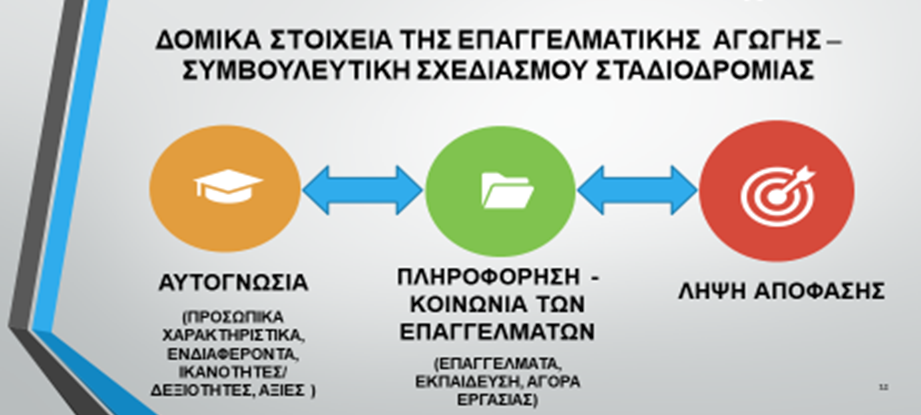 ΒΑΘΜΙΔΕΣ   ΕΚΠΑΙΔΕΥΣΗΣ  ΚΑΙ  ΕΠΑΓΓΕΛΜΑΤΑ ΕΙΔΟΣ / ΤΡΟΠΟΣ ΠΡΟΣΒΑΣΗΣ
Βαθμιδεσ   ΕΚΠΑΙΔΕΥΣΗσ   ΚΑΙ ειδοσ / τροποσ ΠΡΟΣΒΑΣΗΣ
Δημόσια Τριτοβάθμια (Ανώτατη και Ανώτερη) Εκπαίδευση Κύπρου και Ελλάδας [Πανεπιστήμια, Πολυτεχνεία, Στρατιωτικές Σχολές, Εκκλησιαστικές Ακαδημίες, ΑΣΤΕ, Α.Σ.ΠΑΙ.Τ.Ε.]. 
Πρόσβαση: Παγκύπριες Εξετάσεις
Δημόσια Τμήματα Καλών Τεχνών Κύπρου και Ελλάδας
& Δημόσιες Δραματικές Σχολές Ελλάδας
Πρόσβαση: Eιδικές Eξετάσεις
Δευτεροβάθμια Γενική Εκπαίδευση, Λύκειο, 3 χρόνια, Απολυτήριο
Δευτεροβάθμια Τεχνική και Επαγγελματική
Εκπαίδευση,
ΤΕΣΕΚ, 3 χρόνια, Απολυτήριο
Γυμνάσιο, 3 χρόνια
Ιδιωτική Τριτοβάθμια (Ανώτατη και Ανώτερη Εκπαίδευση) Κύπρου και Ελλάδας (Πανεπιστήμια, Κολέγια, άλλες σχολές). 
Πρόσβαση: Βαθμολογία Απολυτηρίου, πιθανή εξέταση ή/και άλλα προσόντα
Ιδιωτικές Δραματικές Σχολές Κύπρου και Ελλάδας 
Πρόσβαση: Eιδικές Eξετάσεις
Εσπερινά Σχολεία / Εσπερινές Τεχνικές Σχολές
Δημόσιες Ανώτερες Σχολές Κύπρου:
Αστυνομική Ακαδημία, Πρόσβαση: Eιδικές Eξετάσεις
Σχολή Ξεναγών (δεν δέχεται φοιτητές κάθε χρόνο) 
Πρόσβαση: Eιδικές Eξετάσεις 
 Δασικό Κολέγιο (δεν δέχεται φοιτητές κάθε χρόνο) 
Πρόσβαση: Eιδικές Eξετάσεις 
ΜΙΕΕΚ. Πρόσβαση: συνεξέταση προϋποθέσεων
Βαθμιδεσ   ΕΚΠΑΙΔΕΥΣΗσ   ΚΑΙ ειδοσ / τροποσ ΠΡΟΣΒΑΣΗΣ
Τριτοβάθμια Εκπαίδευση Ανώτατης και Ανώτερης Εκπαίδευσης σε άλλες χώρες. 
Πρόσβαση: Συνεξέταση προσόντων/παραγόντων (Βαθμολογία Απολυτηρίου, βαθμών σε συγκεκριμένα μαθήματα, πιθανές εξετάσεις, γνώση ξένης γλώσσας, portfolio κ.λπ.)
Δευτεροβάθμια Γενική Εκπαίδευση, Λύκειο, 3 χρόνια, Απολυτήριο
Γυμνάσιο, 3 χρόνια
Δευτεροβάθμια Τεχνική και Επαγγελματική
Εκπαίδευση,
ΤΕΣΕΚ, 3 χρόνια, Απολυτήριο
Αδιαβάθμητη Εκπαίδευση: Δημόσια και Ιδιωτική 
α) Ι.Ε.Κ. – Δημόσια και Ιδιωτικά Ινστιτούτα Επαγγελματικής Εκπαίδευσης και Κατάρτισης Ελλάδας
β) Ε.Ε.Σ. Εργαστήρια Ελευθέρων Σπουδών
Πρόσβαση: Συνεξέταση προϋποθέσεων
γ) Διά Βίου Εκπαίδευση: Σεμινάρια μακράς διαρκείας, Προγράμματα Κατάρτισης (ΑνΑΔ, ΚΕΒΕ)
Εσπερινά Σχολεία / Εσπερινές Τεχνικές Σχολές
ΔΗΜΟΣΙΑ  ΤΡΙΤΟΒΑΘΜΙΑ   ΕΚΠΑΙΔΕΥΣΗ ΚΥΠΡΟΥ  ΚΑΙ  ΕΛΛΑΔΑΣ ΔΙΑΔΙΚΑΣΙΑ   ΠΡΟΣΒΑΣΗΣ  (2023)
Ι /  ΔΗΜΟΣΙΑ ΤΡΙΤΟΒΑΘΜΙΑΕΚΠΑΙΔΕΥΣΗ ΚΥΠΡΟΥ - ΕΛΛΑΔΑΣ
4  Επιστημονικά Πεδία Α.Α.Ε.Ι.  Kύπρου4  Επιστημονικά Πεδία Α.Α.Ε.Ι.  Ελλάδας = Συναφές περιεχόμενο σπουδών - Σχετικό συγγενές αντικείμενο εργασίας
=Τα ίδια σχεδόν εξεταζόμενα μαθήματα Πρόσβασης σε Τμήματα του ίδιου Επιστημονικού Πεδίου
ΕΠΙΣΤΗΜΟΝΙΚΑ ΠΕΔΙΑ: Ομαδοποίηση Τμημάτων που ανήκουν σε διάφορες Σχολές στα Δημόσια ΑΑΕΙ Κύπρου και Ελλάδας. 
Επιλογή από ένα μόνο Επιστημονικό Πεδίο κατά την υποβολή της Δήλωσης Προτίμησης των Σχολών/Τμημάτων των ΑΑΕΙ Ελλάδας.
1ο / ΕΠΙΣΤΗΜΟΝΙΚΟ   ΠΕΔΙΟ   ΑΝΘΡΩΠΙΣΤΙΚΩΝ , ΝΟΜΙΚΩΝ    ΚΑΙ    ΚΟΙΝΩΝΙΚΩΝ    ΕΠΙΣΤΗΜΩΝ
Α) 	Πανεπιστήμια :  (Περιεκτική αναφορά)
Θεολογικές, Φιλολογικές και Παιδαγωγικές Επιστήμες
Σύγχρονες Ανθρωπιστικές και Κοινωνικές Επιστήμες (Νομική, Πολιτική Επιστήμη, Κοινωνιολογία, Ψυχολογία, Δημοσιογραφία, Μ.Μ.Ε. , Θεατρολογία, Μουσικές Σπουδές)
Ξένες Γλώσσες, Μετάφραση- Διερμηνεία, Βαλκανικές Σπουδές, Τουρκικές Σπουδές
Στρατολογική σχολή Σ.Σ.Α.Σ. , κ.ά.
Β) Ανώτατες Εκκλησιαστικές Ακαδημίες (Α.Ε.Α.)
2ο ΕΠΙΣΤΗΜΟΝΙΚΟ ΠΕΔΙΟ ΘΕΤΙΚΩΝ ΚΑΙ ΤΕΧΝΟΛΟΓΙΚΩΝ ΕΠΙΣΤΗΜΩΝ
Α) Πανεπιστήμια - Πολυτεχνεία: (Περιεκτική αναφορά) Μαθηματικά, Φυσική, Χημεία, Γεωλογία, Δασολογία, Βιολογία, Πληροφορική, Αρχιτεκτονική, Πολιτική Μηχανική, Αγρονομία / Τοπογραφία, Γεωπονία, Μηχανολογία, Ηλεκτρολογία, Αεροναυπηγική , Ναυπηγική Μηχανική και Μηχανική Περιβάλλοντος, Μουσικές Σπουδές, Φυσική Αγωγή, Στρατιωτικές ΣχολέςΒ) Ανώτατη Σχολή  Παιδαγωγικής και Τεχνολογικής Εκπαίδευσης  (Α.Σ.ΠΑΙ.ΤΕ.)
3ο  Επιστημονικο πεδιο  επιστημων υγειασ και ζωησ
Α) Πανεπιστήμια (Περιεκτική Αναφορά)
Ιατρική, Κτηνιατρική, Φαρμακευτική, Νοσηλευτική, Βιοχημεία και Βιοτεχνολογία, Βιολογία, Γεωπονία, Δασολογία, Διαχείριση Περιβάλλοντος, Αγροτική Ανάπτυξη, Αγροτική Βιοτεχνολογία και Οινολογία, Παιδαγωγικά, Διαιτολογία- Διατροφολογία, Φυσική Αγωγή, Μουσικές Σπουδές, Ιατρικές Στρατιωτικές Σχολές, Λογοθεραπεία, Νοσηλευτική, Φυσικοθεραπεία, Τεχνολογία Τροφίμων κ.ά.
4ο επιστημονικο πεδιο επιστημων οικονομιασ και πληροφορικησ
Α) Πανεπιστήμια: (Περιεκτική αναφορά)  Οικονομικές Επιστήμες, Δημόσια Διοίκηση, Διεθνείς και Ευρωπαϊκές Σπουδές, Διοικητική Επιστήμη και Τεχνολογία, Αγροτική Οικονομία και Ανάπτυξη, Λογιστική και Χρηματοοικονομική, Μάρκετινγκ και Επικοινωνία, Επιστήμη Υπολογιστών, Εφαρμοσμένη Πληροφορική, Ναυτιλιακές Σπουδές , Στατιστική και Ασφαλιστική Επιστήμη, Μουσικές Σπουδές, Παιδαγωγικό Δημοτικής Εκπαίδευσης, Οικονομικές Στρατιωτικές Σχολές κ.ά. Β) Ανώτερες Σχολές Τουριστικής Εκπαίδευσης (Α.Σ.Τ.Ε.)
ΣΗΜΕΙΩΣΗ: Κάποια Τμήματα Πανεπιστημίων είναι ενταγμένα σε πέραν του ενός Επιστημονικού Πεδίου π.χ. Παιδαγωγικό, Βιολογία, Χημεία, Μουσικές Σπουδές, Γεωπονία, Δασολογία, Πληροφορική, Φυσική Αγωγή κ.ά.

**************************************
Πλαίσια  Πρόσβασης :
Κυπριακό Σύστημα για την Πρόσβαση σε Τμήματα/Σχολές ενταγμένα στα 4 Επιστημονικά Πεδία της Δημόσιας Τριτοβάθμιας Εκπαίδευσης Κύπρου και Ελλάδας

Κατηγορίες μαθημάτων Πρόσβασης:   ΥποχρεωτικάΕπιλεγόμενα
παραδειγμα: (πλαισιο προσβασησ 10)
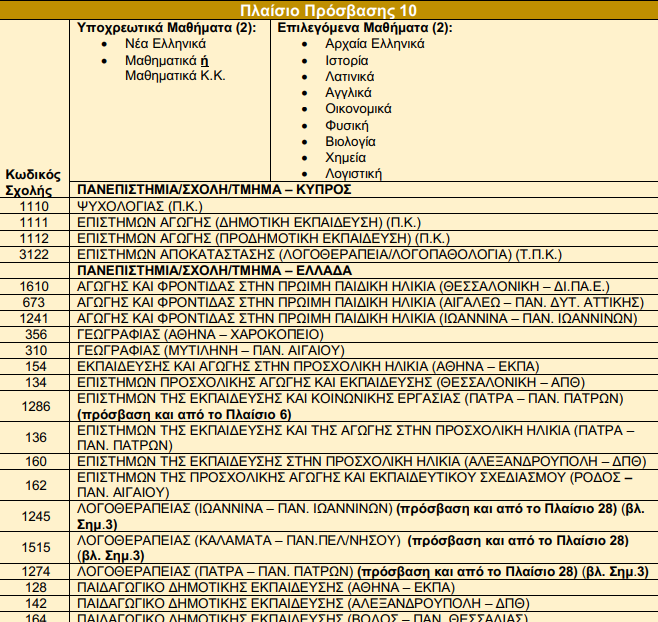 ΔΙΑΔΙΚΑΣΙΑ ΠΡΟΣΒΑΣΗΣ - 
ΠΑΓΚΥΠΡΙΕΣ ΕΞΕΤΑΣΕΙΣ 2024
Με τον διαχωρισμό των Παγκυπρίων Εξετάσεων (2022) οι Παγκύπριες Εξετάσεις Απόλυσης στοχεύουν στην απόκτηση Απολυτηρίου Δευτεροβάθμιας Εκπαίδευσης από την Κυπριακή Δημοκρατία.
Οι Παγκύπριες Εξετάσεις Πρόσβασης σκοπό έχουν:
α) τη χορήγηση του βαθμού κατάταξης ανά Πλαίσιο Πρόσβασης και του πιστοποιητικού πρόσβασης στους υποψηφίους,
β) την κατανομή των θέσεων στα Δημόσια ΑΑΕΙ της Κύπρου & Ελλάδας.
ΔΙΑΔΙΚΑΣΙΑ ΠΡΟΣΒΑΣΗΣ 
ΠΑΓΚΥΠΡΙΕΣ ΕΞΕΤΑΣΕΙΣ 2024
Όσοι επιθυμούν πρόσβαση σε:

ΚΥΠΡΟ: 
ΠΑΝΕΠΙΣΤΗΜΙΟ ΚΥΠΡΟΥ
ΤΕΧΝΟΛΟΓΙΚΟ ΠΑΝΕΠΙΣΤΗΜΙΟ ΚΥΠΡΟΥ (ΤΕ.ΠΑ.Κ.)
ΑΝΩΤΕΡΟ ΞΕΝΟΔΟΧΕΙΑΚΟ ΙΝΣΤΙΤΟΥΤΟ ΚΥΠΡΟΥ (Α.Ξ.Ι.Κ.)
ΕΛΛΑΔΑ:
ΠΑΝΕΠΙΣΤΗΜΙΑ
ΠΟΛΥΤΕΧΝΕΙΑ
ΣΤΡΑΤΙΩΤΙΚΕΣ ΣΧΟΛΕΣ
ΑΝΩΤΑΤΕΣ ΕΚΚΛΗΣΙΑΣΤΙΚΕΣ ΑΚΑΔΗΜΙΕΣ (Α.Ε.Α.)
ΑΝΩΤΕΡΕΣ ΣΧΟΛΕΣ ΤΟΥΡΙΣΤΙΚΗΣ ΕΚΠΑΙΔΕΥΣΗΣ (Α.Σ.Τ.Ε.)
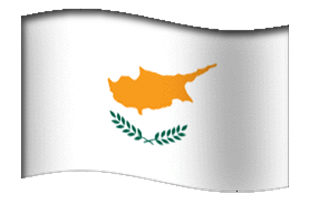 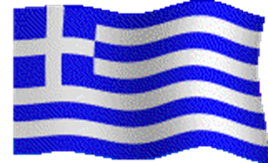 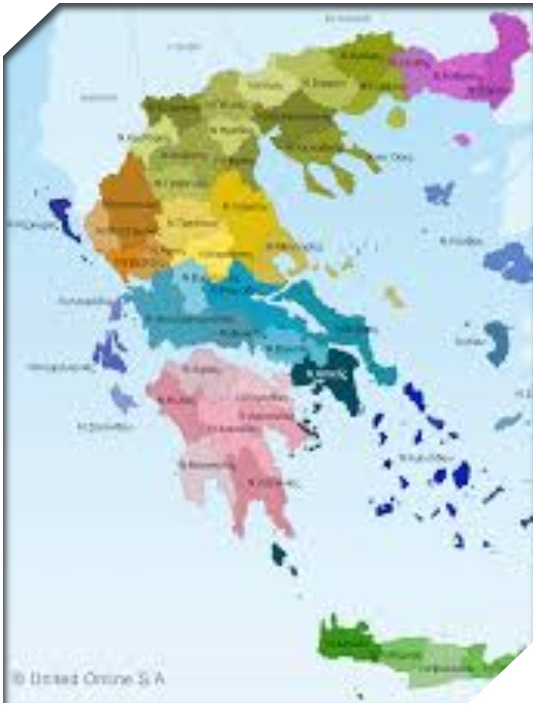 ΕΛΛΗΝΕΣ ΤΟΥ ΕΞΩΤΕΡΙΚΟΥ -ΟΜΟΓΕΝΕΙΣ
ΠΕΡΙΠΤΩΣΗ Α΄
Μαθητές οι οποίοι έχουν και τους δύο γονείς με Ελληνική Καταγωγή εξασφαλίζουν θέση στα ΑΑΕΙ Ελλάδας μέσω της κατηγορίας των «Ελλήνων του Εξωτερικού» και όχι μαζί με τους υπόλοιπους Κύπριους μαθητές, που ανήκουν στην κατηγορία των 
«Αλλοδαπών - Αλλογενών».
ΠΕΡΙΠΤΩΣΗ B΄
Μαθητές οι οποίοι έχουν τον έναν από τους δύο γονείς με  Ελληνική Καταγωγή και είναι απόφοιτοι Λυκείου / ΤΕΣΕΚ της Κυπριακής Δημοκρατίας επιλέγουν αν θα διεκδικήσουν θέση στα ΑΑΕΙ Ελλάδας είτε μέσω της Κατηγορίας των «Ελλήνων του Εξωτερικού», είτε μέσω της κατηγορίας των 
«Αλλοδαπών-Αλλογενών».
ΔΙΑΔΙΚΑΣΙΑ ΠΡΟΣΒΑΣΗΣ 
ΠΑΓΚΥΠΡΙΕΣ ΕΞΕΤΑΣΕΙΣ 2024
Περισσότερες λεπτομέρειες για τους περιορισμούς στην επιλογή μαθημάτων για Πρόσβαση στα Δημόσια ΑΑΕΙ    Ελλάδας καθώς και για ΟΛΗ τη Διαδικασία Πρόσβασης στα Δημόσια ΑΑΕΙ Κύπρου και Ελλάδας, στην έκδοση 
«Επιστημονικά Πεδία και Πλαίσια Πρόσβασης στη Δημόσια Τριτοβάθμια Εκπαίδευση Κύπρου και Ελλάδας 2024», ΥΣΕΑ
https://archeia.moec.gov.cy/mc/49/plaisia_prosvasis_2024.pdf
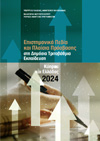 VI/ ΤΡΙΤΟΒΑΘΜΙΑ ΕΚΠΑΙΔΕΥΣΗ ΣΕ ΑΛΛΕΣ ΧΩΡΕΣ
Στο πλαίσιο της συνεχούς, επικαιροποιημένης και πολύπλευρης παροχής επαγγελματικής αγωγής στους μαθητές, τελειόφοιτους και άλλους ενδιαφερόμενους, η Υπηρεσία Συμβουλευτικής και Επαγγελματικής Αγωγής (Υ.Σ.Ε.Α.) προβαίνει στην παροχή πληροφόρησης σπουδών σε χώρες της Ευρωπαϊκής Ένωσης. Ταυτόχρονα, κρίθηκε αναγκαία η παροχή πληροφόρησης για χώρες και εκτός Ευρωπαϊκής Ένωσης όπως: η Αυστραλία, η Βρετανία, η Ελβετία, οι Ηνωμένες Πολιτείες Αμερικής, το Ισραήλ, ο Καναδάς και η Ρωσία.
Η πληροφόρηση είναι δομημένη σε επτά (7) Θεματικές Ενότητες: 
1)Εισαγωγή, 
2)Τριτοβάθμια Εκπαίδευση, 
3)Κριτήρια Εισδοχής, 
4)Διαδικασία Υποβολής Αίτησης, 
5)Δίδακτρα- Υποτροφίες, 
6)Διαβίωση-Διαμονή, 
7)Χρήσιμες Ιστοσελίδες/Σύνδεσμοι. 
http://www.moec.gov.cy/ysea/spoudes_exoteriko.html
ΜΕΤΑΓΥΜΝΑΣΙΑΚΗ ΕΚΠΑΙΔΕΥΣΗ
Λύκειο

Εσπερινά Σχολεία
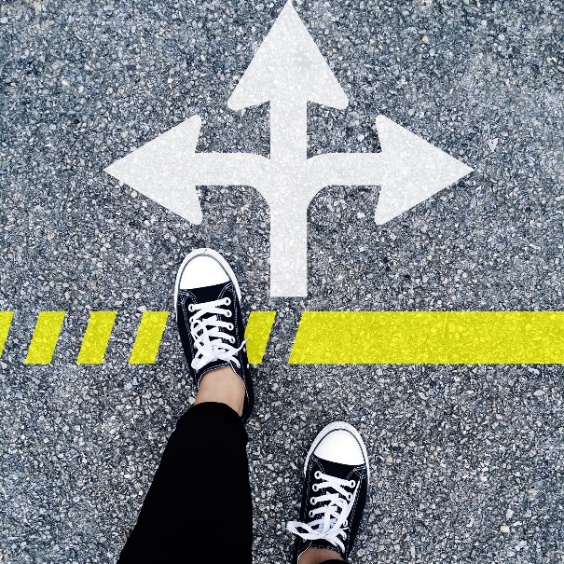 Τεχνική Σχολή

Εσπερινές Τεχνικές Σχολές
Σύστημα Μαθητείας Επαγγελματικής Εκπαίδευσης και Κατάρτισης
Μουσικό Λύκειο
 
 Αθλητικό Λύκειο
ΛΥΚΕΙΟ
Τρόπος Καταρτισμού Προγράμματος  Μαθημάτων στο Λύκειο (Ομάδες Προσανατολισμού – Κατευθύνσεις)
ΚατηγορΙες ΜαθημΑτων και Περιοδοι ΔιδασκαλΙας ανΑ τΑξη στο ΛΥκειο
ΜΑΘΗΜΑΤΑ ΚΟΙΝΟΥ ΚΟΡΜΟΥ (Κ.Κ.) ΑΝΑ ΤΑΞΗ ΣΤΟ ΛΥΚΕΙΟ
ΩΡΟΛΟΓΙΟ ΠΡΟΓΡΑΜΜΑ  Α' ΛΥΚΕΙΟΥ
ΚΟΙΝΟΣ ΚΟΡΜΟΣ (υποχρεωτικά) και ΕΠΙΛΕΓΟΜΕΝΑ (Ομάδες Μαθημάτων Προσανατολισμού)
ΟμΑδες ΜαθημΑτων Προσανατολισμού(Ο.Μ.Π.)
Τέσσερις (4) Ομάδες Μαθημάτων Προσανατολισμού (Ο.Μ.Π.) - δύο μαθήματα με 2 επιπλέον διδακτικές περιόδους 
   (2x2=4 διδακτικές περίοδοι)

Η Ομάδα Μαθημάτων Προσανατολισμού περιλαμβάνει ένα προεπιλεγμένο συνδυασμό μαθημάτων τα οποία οδηγούν σε συναφείς κατευθύνσεις στη Β΄ και Γ΄ Λυκείου
Επιλογη μιασ ομαδασ μαθηματων προσανατολισμου (ΟΜΠ)
ΕξεταζΟμενα ΜαθΗματα Α’ ΛυκεΙου
*** Οι μαθητές που έχουν απόφαση από την Επαρχιακή Επιτροπή Ειδικής Αγωγής και Εκπαίδευσης (ΕΕΕΑΕ), θα έχουν την δυνατότητα μόνο για την Α’ Λυκείου, αν το επιθυμούν, με γραπτό αίτημα των γονέων/κηδεμόνων, να δηλώσουν ως εξεταζόμενο μάθημα την Ιστορία Κοινού κορμού αντί του μαθήματος των Αγγλικών.
Ο.Μ.Π. και Κατευθυνσεις Β’ και Γ’ Λυκειου
Κ1 - ΚατεΥθυνση ΚλαΣικΩν και        ΑνθρωπιστικΩν ΣπουδΩν
Κ2 - ΚατεΥθυνση ΞΕνων ΓλωσσΩν        και ΕυρωπαϊκΩν ΣπουδΩν
ΚΑΤΕΥΘΥΝΣΕΙΣ ΚΑΙ ΕΝΔΕΙΚΤΙΚΕΣ ΣΠΟΥΔΕΣ
Κ3 - ΚατεΥθυνση ΘετικΩν ΕπιστημΩν/        ΒιοεπιστημΩν/ΠληροφορικΗς/ΤεχνολογΙας
ΚΑΤΕΥΘΥΝΣΗ ΚΑΙ ΕΝΔΕΙΚΤΙΚΕΣ ΣΠΟΥΔΕΣ
Κ4 - ΚατεΥθυνση ΟικονομικΩν ΕπιστημΩν
ΚΑΤΕΥΘΥΝΣΗ ΚΑΙ ΕΝΔΕΙΚΤΙΚΕΣ ΣΠΟΥΔΕΣ
Κ5 - ΚατεΥθυνση ΕμπορΙου & ΥπηρεσιΩν
ΚΑΤΕΥΘΥΝΣΗ ΚΑΙ ΕΝΔΕΙΚΤΙΚΕΣ ΣΠΟΥΔΕΣ
Κ6 - ΚατεΥθυνση ΚαλΩν ΤεχνΩν
ΚΑΤΕΥΘΥΝΣΗ ΚΑΙ ΕΝΔΕΙΚΤΙΚΕΣ ΣΠΟΥΔΕΣ
ΣΠΟΥΔΕΣ (ΕΝΔΕΙΚΤΙΚΕΣ) ΑΠΟ οΛΕΣ ΤΙΣ ΚΑΤΕΥΘΥΝΣΕΙΣ(αναλογα με τα μαθηματα επιλογης στη Β΄ και Γ΄ Λυκειου)
Ψυχολογία, Επιστημών Αγωγής (Δημοτική Εκπαίδευση), Επιστημών Αγωγής (Προδημοτική Εκπαίδευση), Παιδαγωγικό Ειδικής Αγωγής, Γεωγραφία, Λογοθεραπεία, Στρατιωτικές Σχολές Υπαξιωματικών, Μαγειρικές Τέχνες, Διοίκηση Ξενοδοχείων και Τουρισμού, Επικοινωνίας και Σπουδών Διαδικτύου ΤΕΠΑΚ, Ολοκληρωμένη Επικοινωνία και Μάρκετινγκ ΤΠΚ, Πολυμέσων και Γραφικών Τεχνών ΤΕΠΑΚ, Α.Σ.ΠΑΙ.Τ.Ε κ.ά.
ΕΞΕΤΑΖΟΜΕΝΑ ΜΑΘΗΜΑΤΑ  Β΄ ΚΑΙ Γ΄ ΛΥΚΕΙΟΥ
ΕξετΑσεις ΜετΑταξης
Οι μαθητές/τριες που επιθυμούν να μετακινηθούν 
(α) στη Β΄ σε άλλη Κατεύθυνση από την Κατεύθυνση που οδηγεί η  Ομάδα Μαθημάτων Προσανατολισμού (Ο.Μ.Π.) που είχαν στην Α΄ Λυκείου  ή  
(β) σε άλλη Κατεύθυνση στη Γ΄ από αυτή που είχαν στη Β΄  παρακάθονται σε Εξετάσεις Μετάταξης. Μπορούν επίσης να αλλάξουν και τα μαθήματα κατεύθυνσης από τη Β΄ στη Γ΄ Λυκείου με εξετάσεις
Εξετάσεις Μετάταξης γίνονται Μάιο-Ιούνιο.
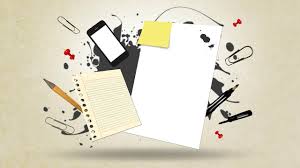 ΜΟΥΣΙΚΟ ΣΧΟΛΕΙΟ
Οι μαθητές παρακολουθούν το πρόγραμμα των πρωινών μαθημάτων, με ενισχυμένο το μάθημα της Μουσικής σε όλες τις τάξεις και το υπόλοιπο ειδικό πρόγραμμα του Μουσικού Σχολείου σε απογευματινό χρόνο.
Μουσικά Λύκεια λειτουργούν:
Λευκωσία: Παγκύπριο Γυμνάσιο, τηλ. 22466711 
Λεμεσός: Λύκειο Λανίτειο, τηλ. 25692050 
Λάρνακα: Λύκειο Αγίου Γεωργίου, τηλ. 24638715
Αμμόχωστος: Λύκειο Κοκκινοχωρίων Φώτη Πίττα, τηλ. 23742853 
Πάφος: Λύκειο Α΄ Εθνάρχη Μακαρίου Γ΄, τηλ. 26932413 
Για περισσότερες πληροφορίες:
 Σύμβουλος Μουσικού Σχολείου ΥΠΠΑΝ: 22800698
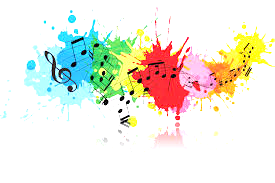 ΑΘΛΗΤΙΚΟ ΣΧΟΛΕΙΟ
Τα Αθλητικά Σχολεία έχουν ως αποστολή την ενίσχυση της αγωνιστικής δραστηριότητας των μαθητών - αθλητών, την ακαδημαϊκή τους στήριξη, καθώς και την υιοθέτηση ορθής αθλητικής συμπεριφοράς («Ευ Αγωνίζεσθαι»). 
Αθλητικά Λύκεια λειτουργούν:
Λευκωσία: Λύκειο Κύκκου Β’, τηλ. 22662388
Λεμεσός: Λανίτειο Λύκειο, τηλ.25692050
Λάρνακα: Λύκειο Βεργίνας, τηλ. 24366006
Πάφος: Λύκειο Εθνάρχη Μακαρίου Γ’, τηλ. 26932413
Αμμόχωστος: Λύκειο Παραλιμνίου, τηλ: 23811644
Για περισσότερες πληροφορίες: Σύμβουλος Αθλητικού Σχολείου ΥΠΠΑΝ: 22809535
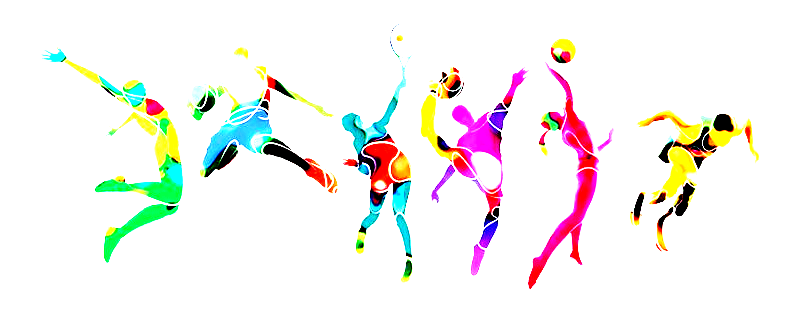 Σταδια υλοποιησησ της διεργασιασ της επαγγελματικησ συμβουλευτικησ
ασκηση υλοποιησης των αλληλοεξαρτώμενων σταδιων  επιλογησ
ΔΕΙΓΜΑ   ΑΣΚΗΣΗΣ ΣΤΑΔΙΟ  Α):ΟΜΑΔΕΣ ΕΠΑΓΓΕΛΜΑΤΩΝΑρχειονομια, Βιβλιοθηκονομια και Μουσειολογια, Νομικη, ΦιλολογιαΕΚΠΑιδευση  ΚΥΠΡΟΥ ΚΑΙ ΕΛΛΑΔΑΣ1Ο Επιστημονικό Πεδιο
ΣΤΑΔΙΟ    Β): 
ΣΥΝΟΛΟ ΑΠΑΙΤΟΥΜΕΝΩΝ ΜΑΘΗΜΑΤΩΝ ΜΕ ΒΑΣΗ ΤΙΣ ΕΠΙΛΟΓΕΣ ΤΟΥ ΠΡΟΗΓΟΥΜΕΝΟΥ ΣΤΑΔΙΟΥ – 
ΠΛΑΙΣΙΑ 6      ΚΑΙ     7
Νέα Ελληνικά
Αγγλικά
Ιστορία
Αρχαία
Λατινικά
Κοινά Μαθήματα
Νέα Ελληνικά
Ιστορία
Αρχαία
Λατινικά
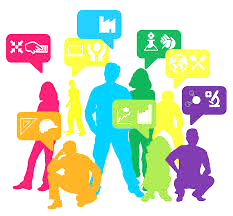 ΣΤΑΔΙΟ   Γ) :
ΕΠΙΛΟΓΗ ΚΑΤΕΥΘΥΝΣΗΣ / ΕΙΔΙΚΟΤΗΤΑΣ
 Γ’ ΚΑΙ  Β’    ΜΕ ΒΑΣΗ ΤΑ ΠΡΟΗΓΟΥΜΕΝΑ ΣΤΑΔΙΑ
Κλασικών και Ανθρωπιστικών Σπουδών
  Επιλογή Μαθημάτων
Αγγλικά
ΣΤΑΔΙΟ     Δ) :
ΕΠΙΛΟΓΗ ΟΜΑΔΑΣ ΠΡΟΣΑΝΑΤΟΛΙΣΜΟΥ
1η Ο.Μ.Π.
ΔΙΑΔΙΚΑΣΙΑ- ΜΕΣΑ    ΥΛΟΠΟΙΗΣΗΣ    επαγγελματικησ αγωγησ / συμβουλευτικησ
Συμβουλευτική Διεργασία με τον/την Καθηγητή/Καθηγήτρια Σ.Ε.Α. (Αυτογνωσία – Πληροφόρηση – Λήψη Απόφασης)
Οδηγός Παγκύπριων Εξετάσεων 
Οδηγοί Σπουδών Δημοσίων και Ιδιωτικών Εκπαιδευτικών Ιδρυμάτων Κύπρου και Ελλάδας και άλλων χωρών
Ψυχομετρικά Τέστ  π.χ  «ΑΡΙΑΔΝΗ» «ΑΡΙΣΤΟΝ»
Άλλες δραστηριότητες (Διήμερο Εργασίας, Εκπαιδευτικές Εκθέσεις κ.ά.)
Πλοήγηση και μελέτη έγκριτου σχετικού ηλεκτρονικού και έντυπου υλικού. Ενδεικτικά αναφέρονται : Φορείς σε θέματα Επαγγελματικής Συμβουλευτικής (π.χ. προοπτικές απασχόλησης) ΑΝΑΔ, Δίκτυο Ευρυδίκη, Στατιστική Υπηρεσία, Euroguidance κ.ά.
ΠΕΡΙΕΚΤΙΚΗ ΑΝΑΦΟΡΑ ΕΓΚΡΙΤΩΝ ΙΣΤΟΣΕΛΙΔΩΝ:
Υπουργείο Παιδείας, Πολιτισμού, Αθλητισμού και Νεολαίας: www.moec.gov.cy 
Υπουργείο, Παιδείας και Θρησκευμάτων Ελλάδας: www.minedu.gov.gr
Διεύθυνση Ανώτερης Εκπαίδευσης: https://www.highereducation.ac.cy/index.php/el/ 
Φορέας Διασφάλισης και Πιστοποίησης της Ποιότητας της Ανώτερης Εκπαίδευσης: https://www.dipae.ac.cy/index.php/el/ 
Υπηρεσία Εξετάσεων ,Παγκύπριες Εξετάσεις, : https://panexams.moec.gov.cy/index.php/el/
Παν. Κύπρου: https://www.ucy.ac.cy/ 
ΤΕ.ΠΑ.Κ.: https://www.cut.ac.cy/  
AAEI Ελλάδας ανά Τμήμα: http://www.moec.gov.cy/ysea/gr_cy_aaei_links.html 
ΑνΑΔ: https://www.anad.org.cy
ΠΕΡΙΕΚΤΙΚΗ ΑΝΑΦΟΡΑ ΕΓΚΡΙΤΩΝ ΙΣΤΟΣΕΛΙΔΩΝ:
Αστυνομική Ακαδημία: https://www.police.gov.cy/police/police.nsf/policeacademy_gr/policeacademy_gr?opendocument  
ΜΙΕΕΚ:  http://www.mieek.ac.cy/index.php/el/  
Δασικό Κολέγιο:    http://www.moa.gov.cy/moa/fc/Forestry.nsf/index_gr/index_gr?OpenDocument  
Σχολή Ξεναγών  https://jtest8.schools.ac.cy/index.php/el/scholi-xenagon 
 Σχολές Καλών Τεχνών Ελλάδας και Κύπρου: http://www.moec.gov.cy/ypexams/exams/anotates-sholes-kalon-tehnon.html  
Δημόσιες Δραματικές Σχολές Ελλάδας: https://www.culture.gov.gr/el/service/SitePages/view.aspx?iID=2619
ΠΕΡΙΕΚΤΙΚΗ ΑΝΑΦΟΡΑ ΕΓΚΡΙΤΩΝ ΙΣΤΟΣΕΛΙΔΩΝ:
Ιδιωτικές Ανώτερες Δραματικές Σχολές Κύπρου και Ελλάδας:
https://www.highereducation.ac.cy/index.php/el/iste-dramatiki-vladimiros-kyriakidis-el 
https://www.culture.gov.gr/el/service/SitePages/view.aspx?iID=2619  
Ι.Ε.Κ: Ινστιτούτα Επαγγελματικής Κατάρτισης Ελλάδας (Δημόσια και Ιδιωτικά) /Ειδικότητες Ι.Ε.Κ: http://www.et.gr/api/Download_Small/?fek_pdf=20220202661 
Ε.Ε.Σ: Εργαστήρια Ελευθέρων Σπουδών: https://www.eoppep.gr/index.php/el/structure-and-program-certification/2-uncategorised/216-2013-02-01-13-48-35 
Σπουδές στο Εξωτερικό: http://www.moec.gov.cy/ysea/spoudes_exoteriko.html  
Χρήσιμες συνδέσεις Κύπρου: http://www.moec.gov.cy/ysea/cy_links.html 
Επαγγελματικοί Σύνδεσμοι Κύπρου: http://www.moec.gov.cy/ysea/cy_links_syndesmoi.html
Ευχαριστούμε 
για την προσοχή σας!



.